Short timescale radio variability inblack hole and neutron starX-ray binary jets
Eli Pattie (Texas Tech, graduate student)
Tom Maccarone (Texas Tech)
Alex Tetarenko (Texas Tech, Einstein Fellow)
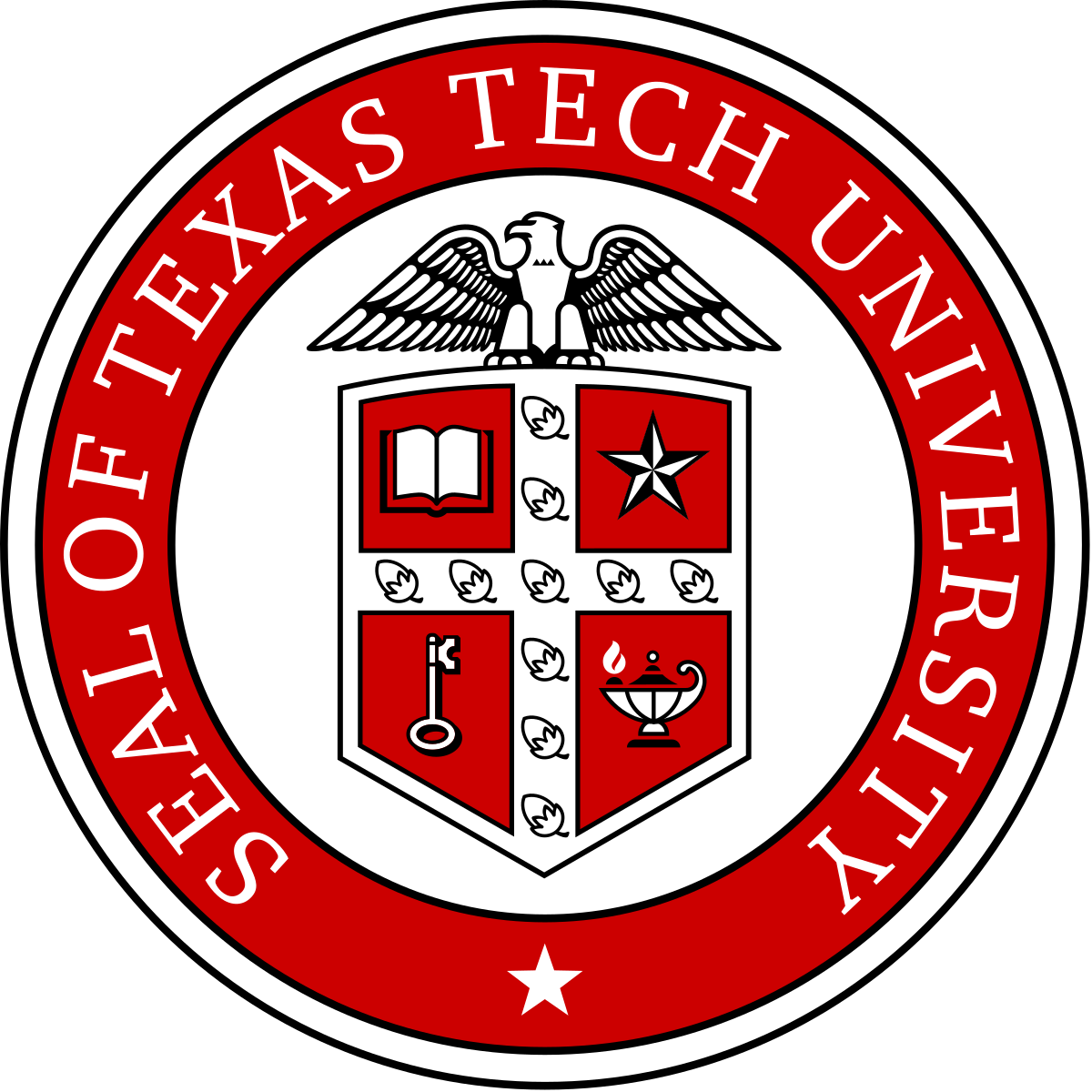 1
X-ray Binaries (XRBs)
Black hole (BH) or neutron star (NS) accreting matter from a companion


Accretion disk: optical/infrared
Inner accretion disk: X-rays
Jets: Sub-mm to radio
mildly or highly relativistic
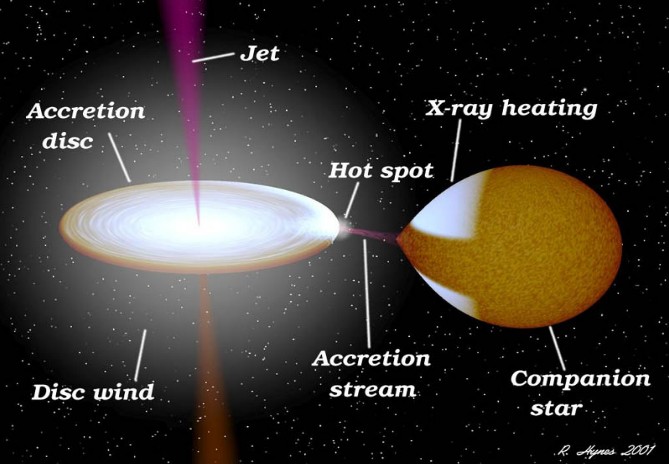 Robert Hynes
2
Jets   (the compact, steady kind)
Model: Blandford-Königl (1979); conical, synchrotron self-absorbed radiation
Fed by inner accretion disk, collimated and accelerated by magnetic fields
Internal shocks (Malzac 2014)
Lower frequencies target segments further from accretor (see below)
Strength of variability decreases with lower frequencies
Adapted from Chris Done
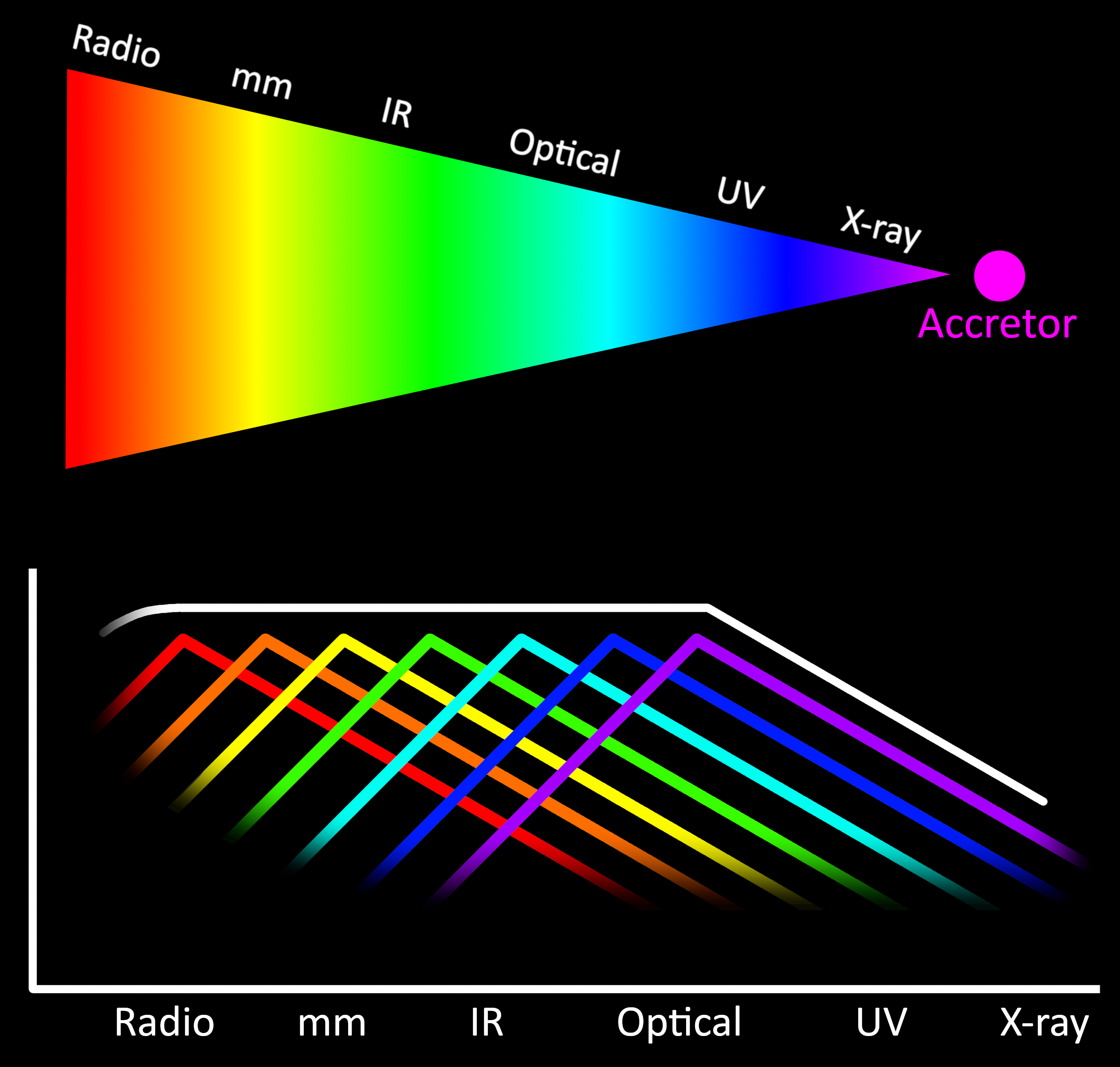 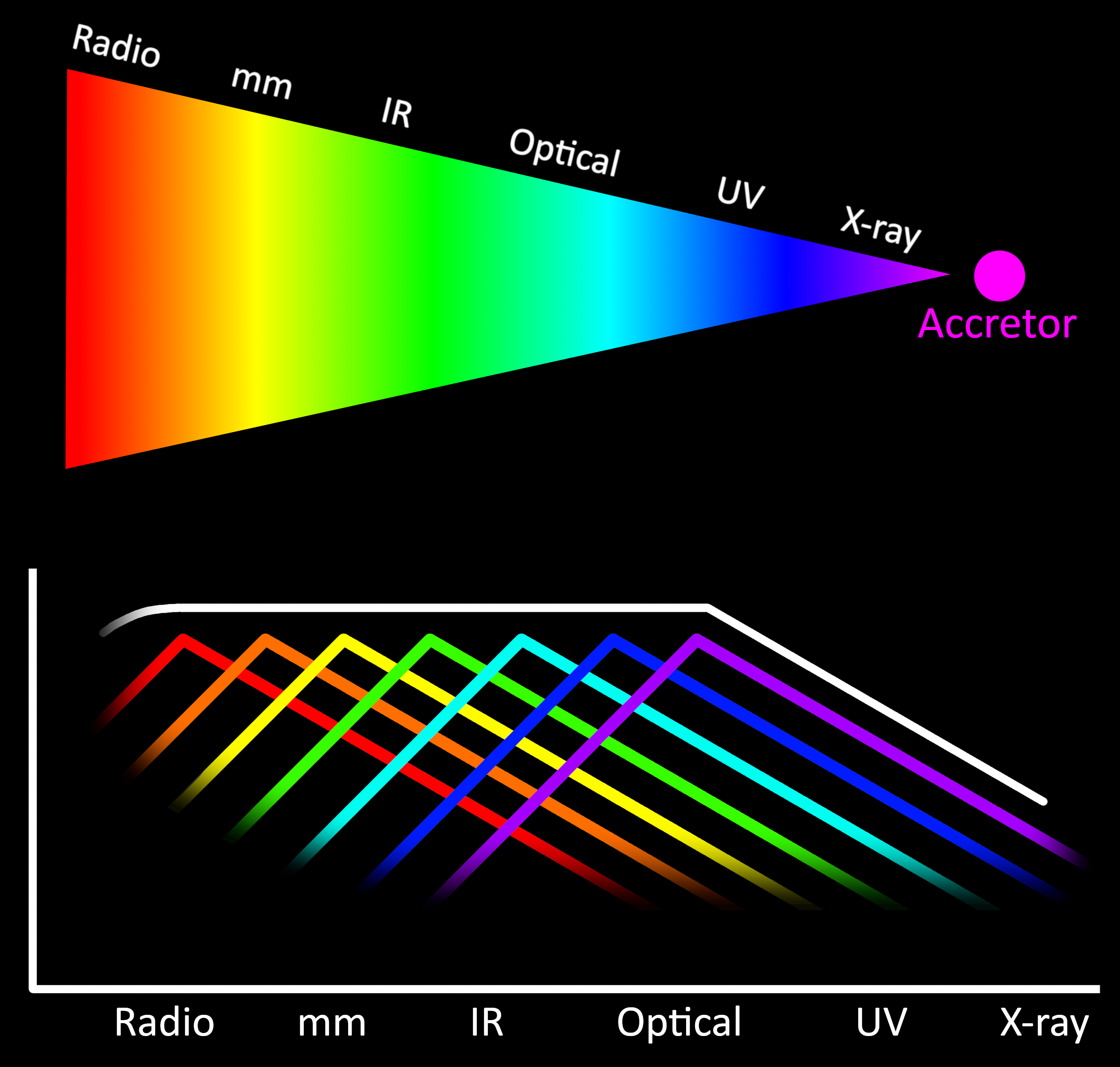 3
Jet production mechanisms
4
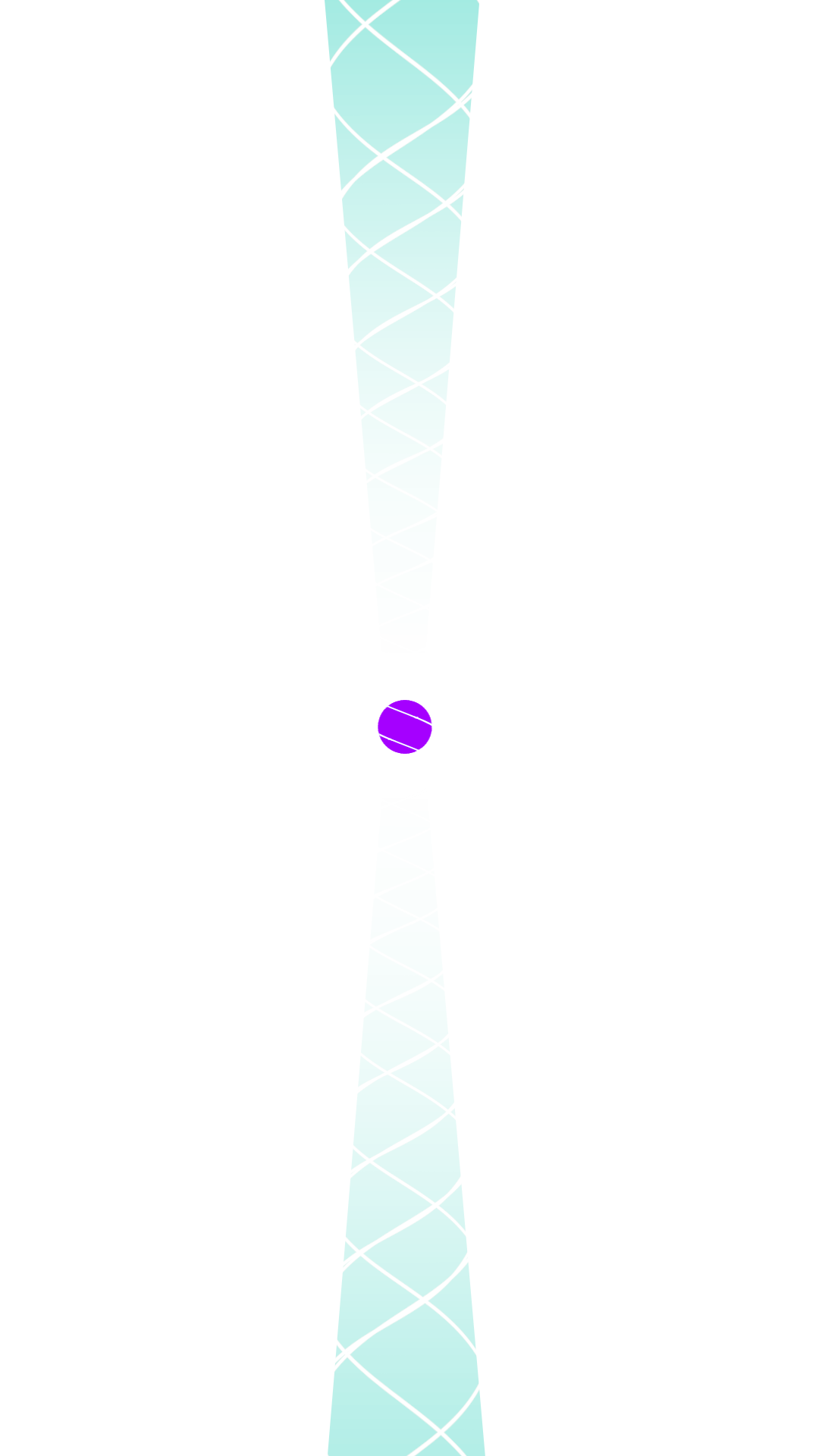 Jet production mechanisms
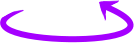 Blandford-Znajek
5
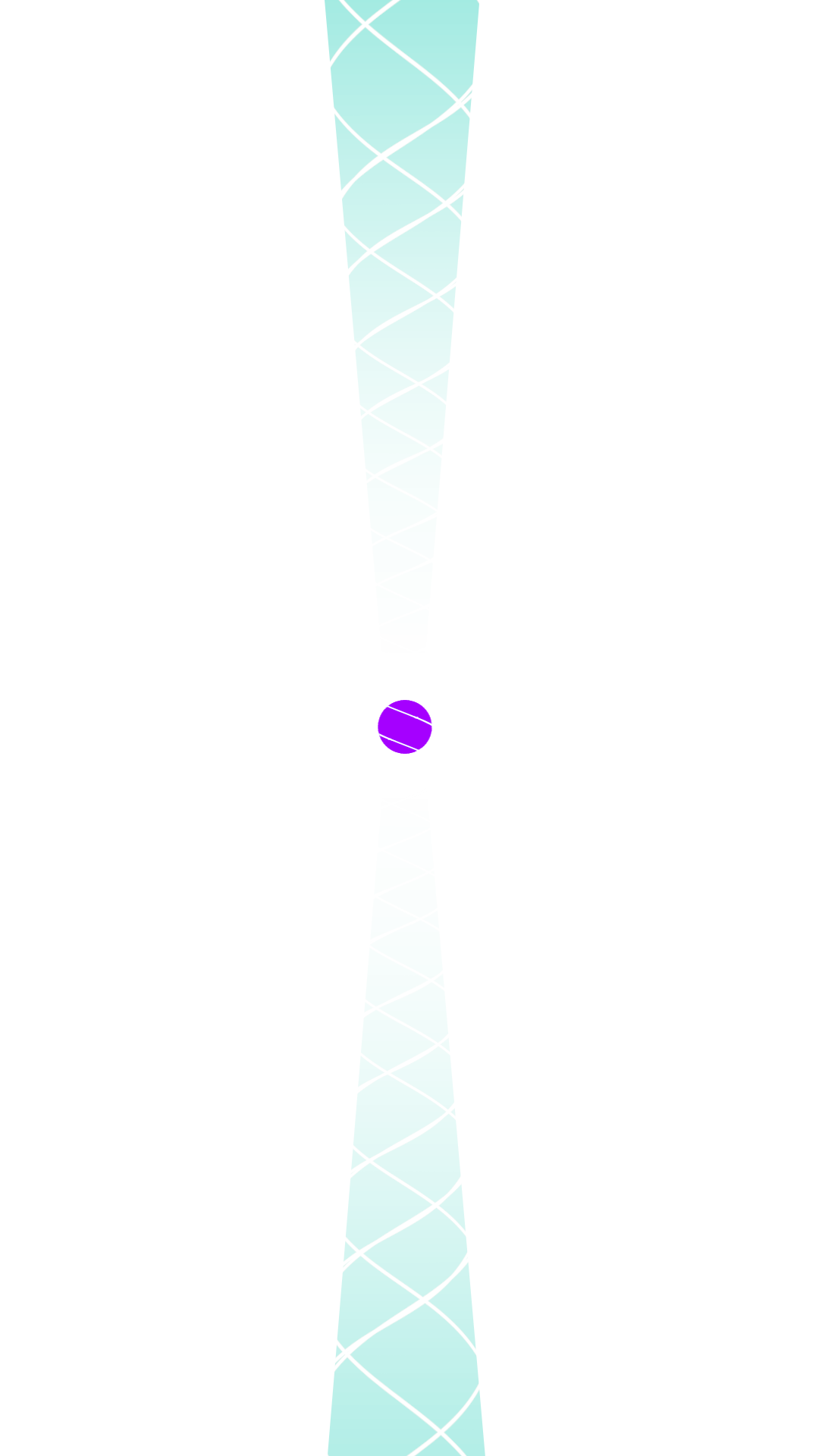 Jet production mechanisms
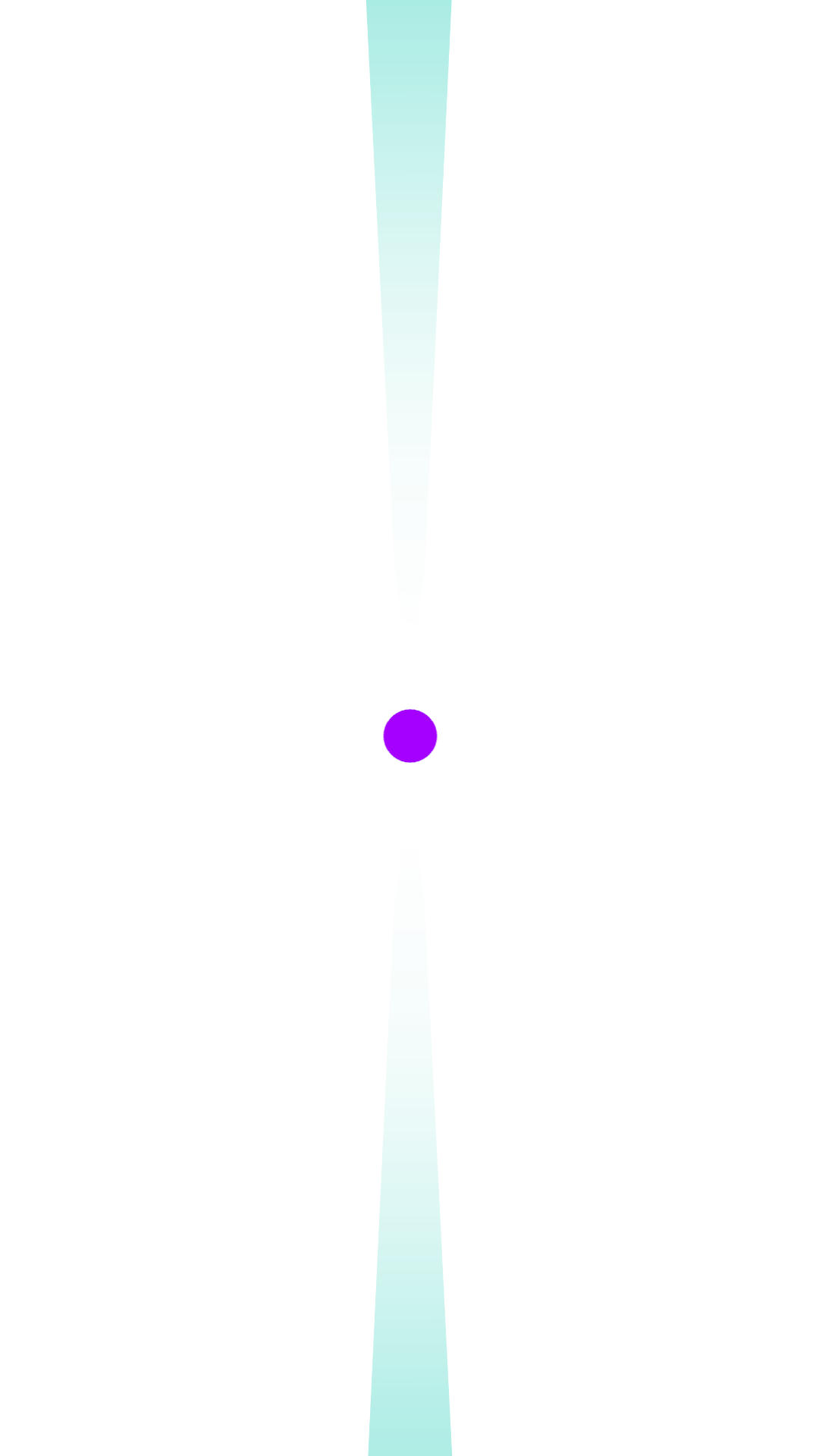 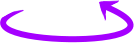 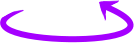 Blandford-Znajek
Neutron Star
6
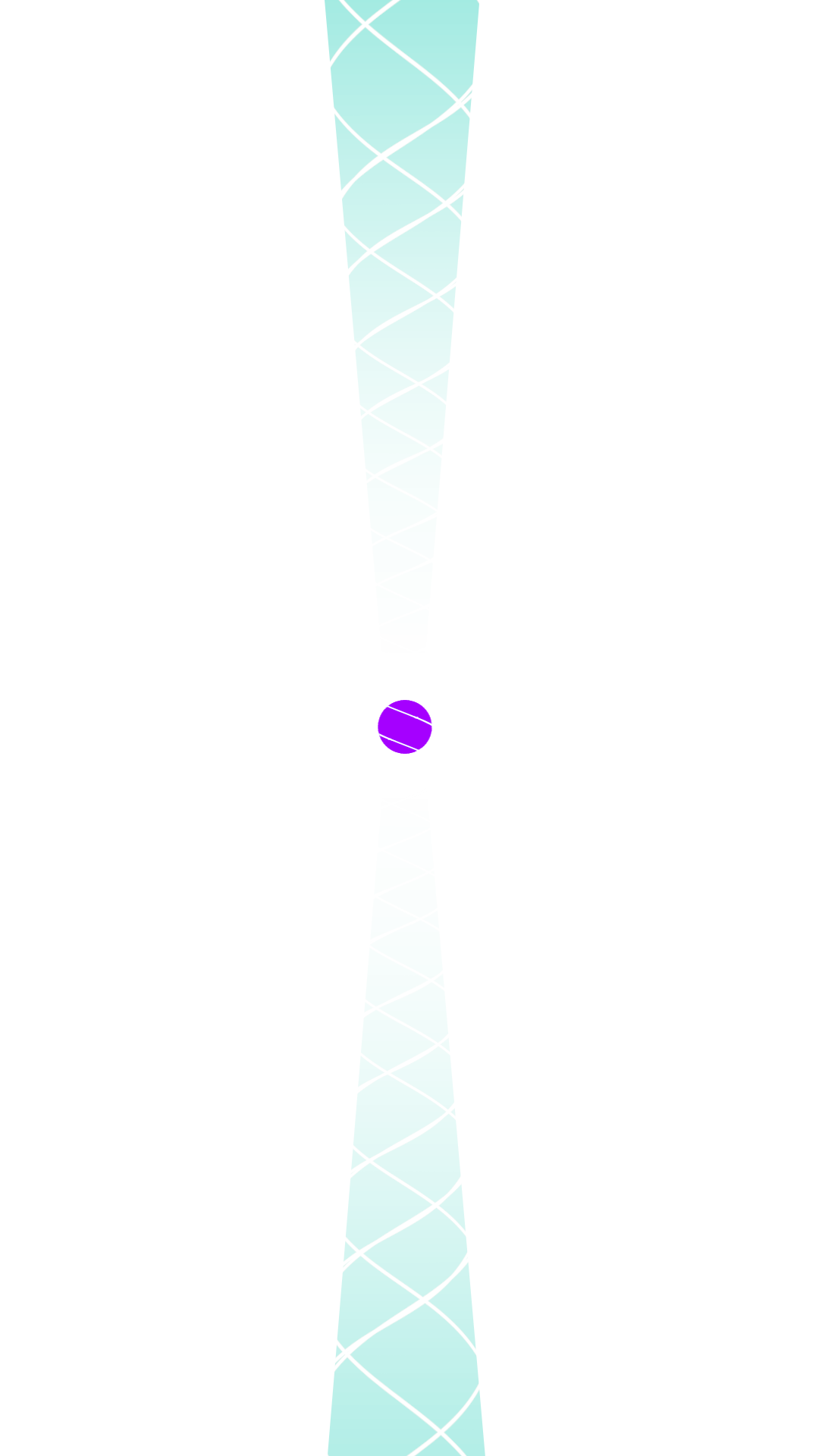 Jet production mechanisms
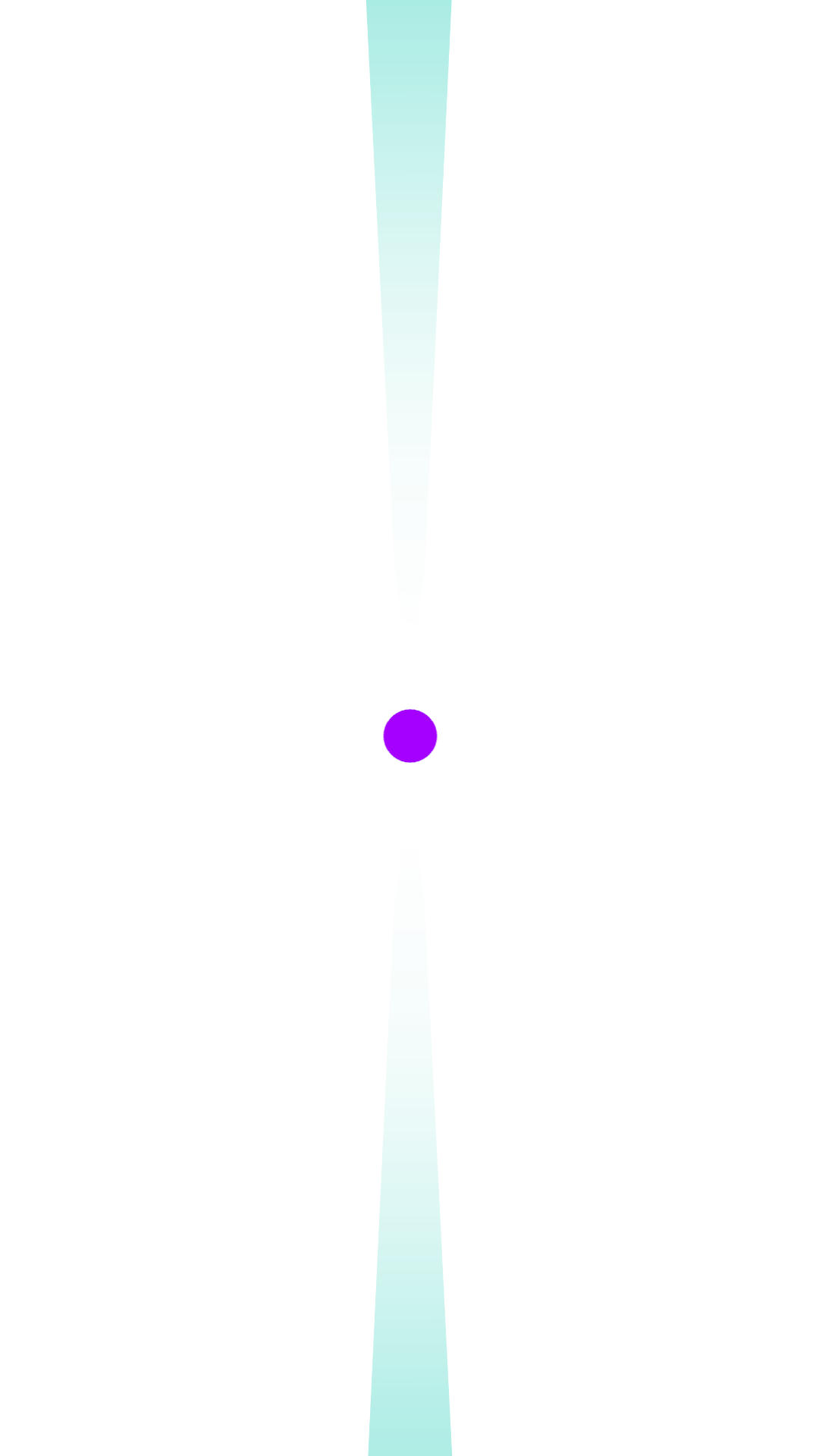 Blandford-Payne
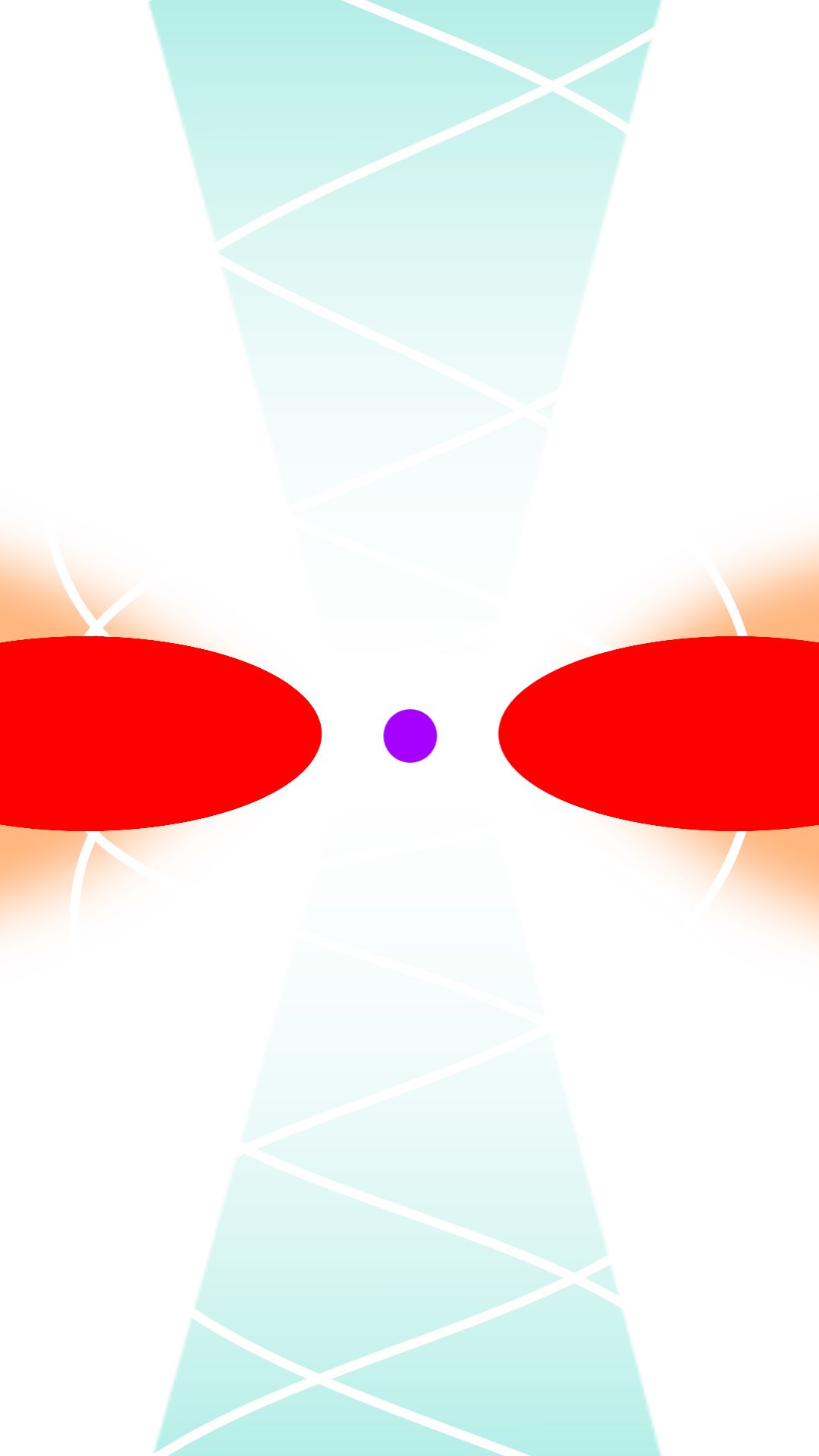 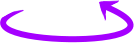 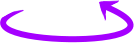 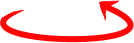 Blandford-Znajek
Neutron Star
7
The Fundamental Plane: (LR/LX)
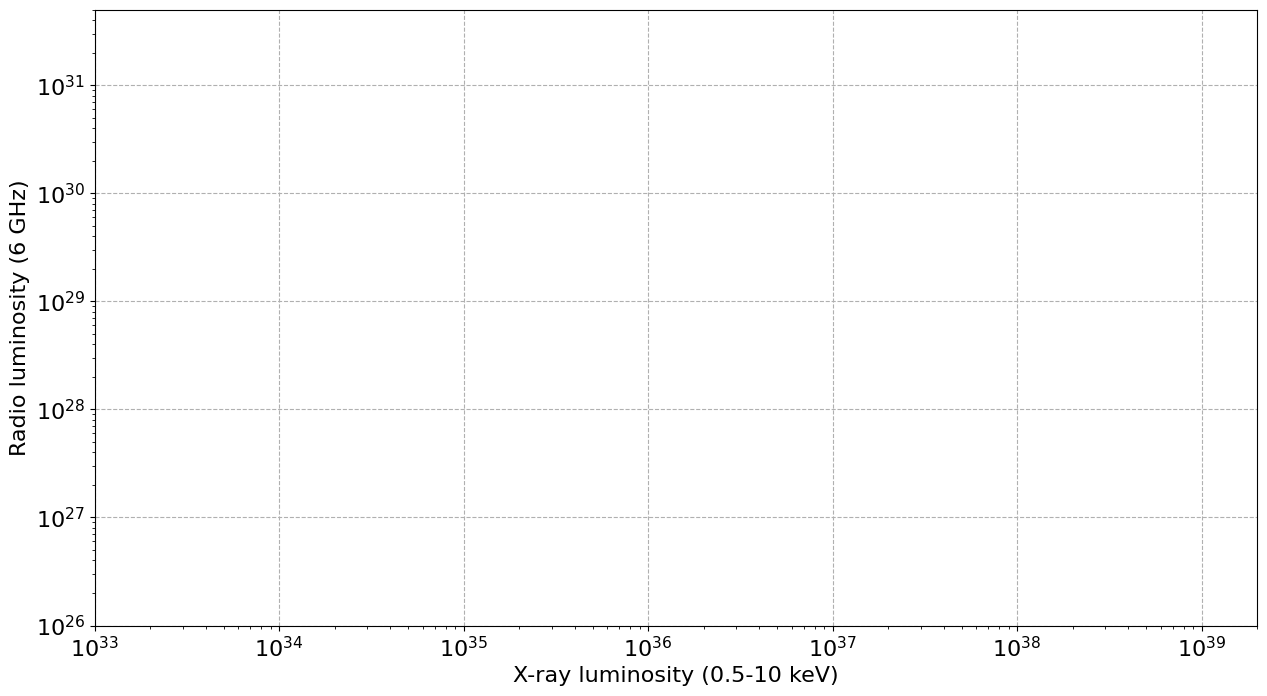 Note that:
Overall, comparable Lx
2 BHXB tracks
Large range in LR for NSXBs
NSXBs usually fainter in radio than BHXBs
8
The Fundamental Plane: (LR/LX)
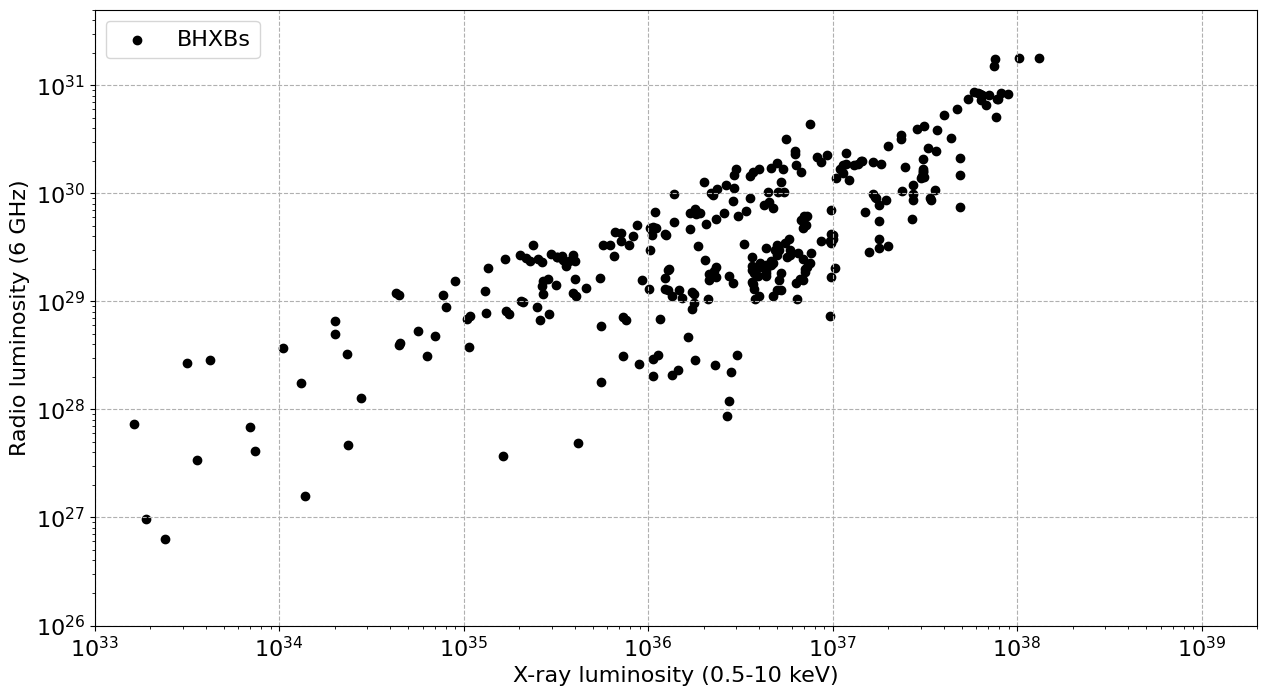 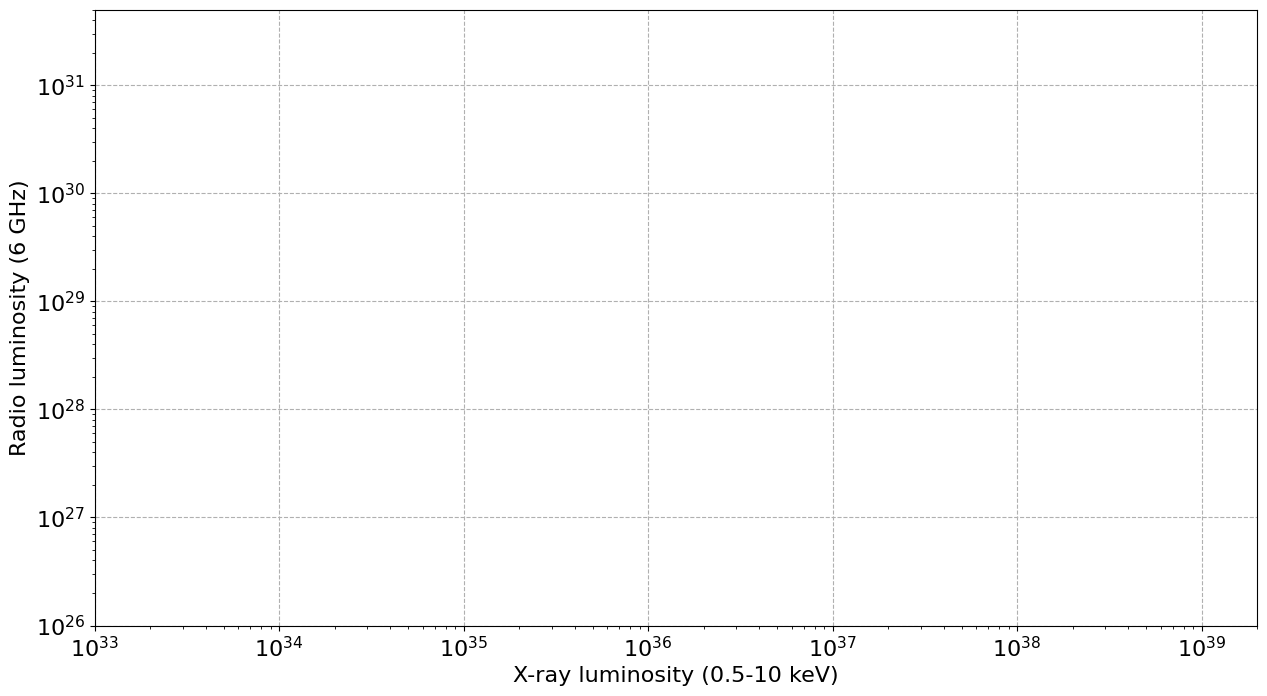 Note that:
Overall, comparable Lx
2 BHXB tracks
Large range in LR for NSXBs
NSXBs usually fainter in radio than BHXBs
9
The Fundamental Plane: (LR/LX)
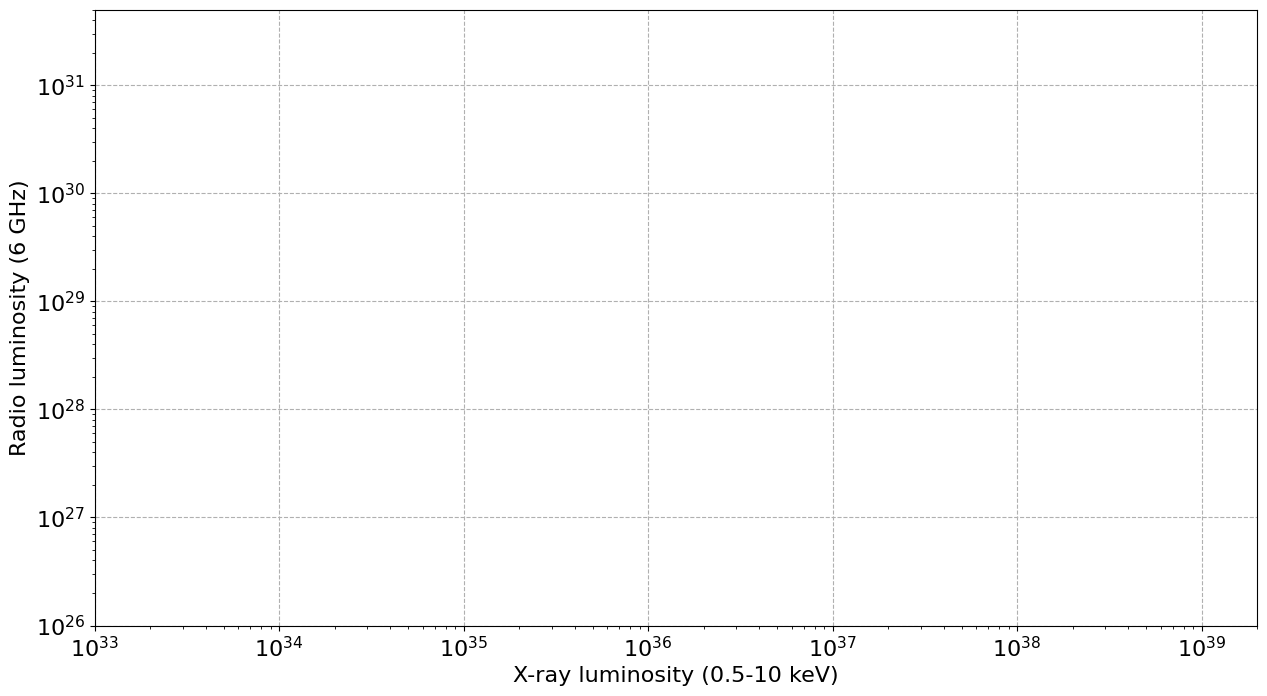 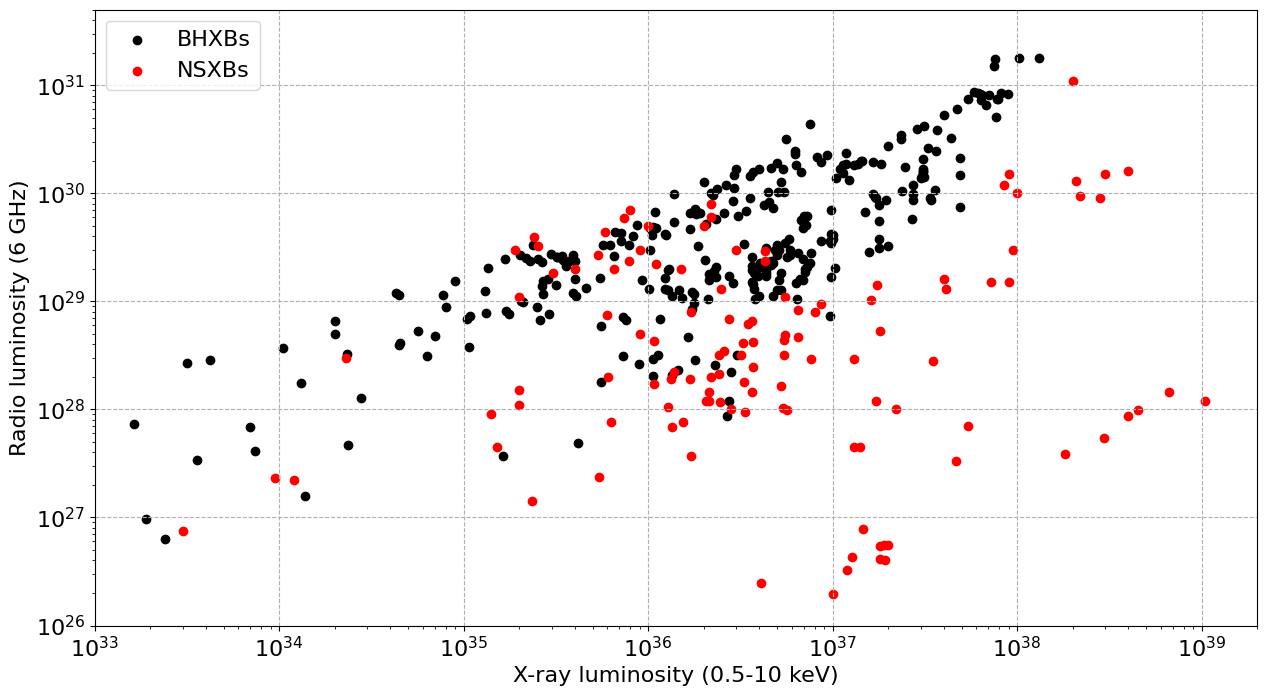 Note that:
Overall, comparable Lx
2 BHXB tracks
Large range in LR for NSXBs
NSXBs usually fainter in radio than BHXBs
10
The Fundamental Plane: (LR/LX)
Overall, comparable Lx
2 BHXB tracks?
Large range in LR for NSXBs
NSXBs usually fainter in radio than BHXBs
Still plenty left to explain
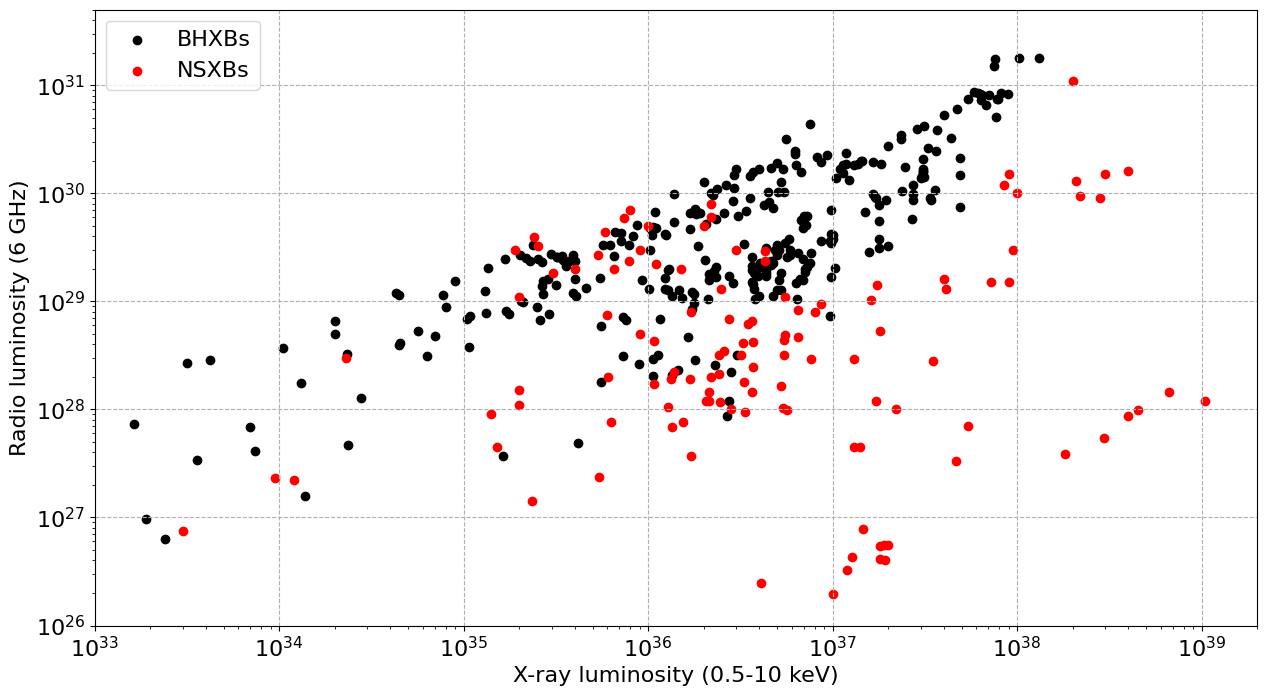 11
Unfortunately, jets are difficult to image
Some systems have been partially resolved with VLBI
VLBI cannot resolve transverse dimensions, nor opening angles
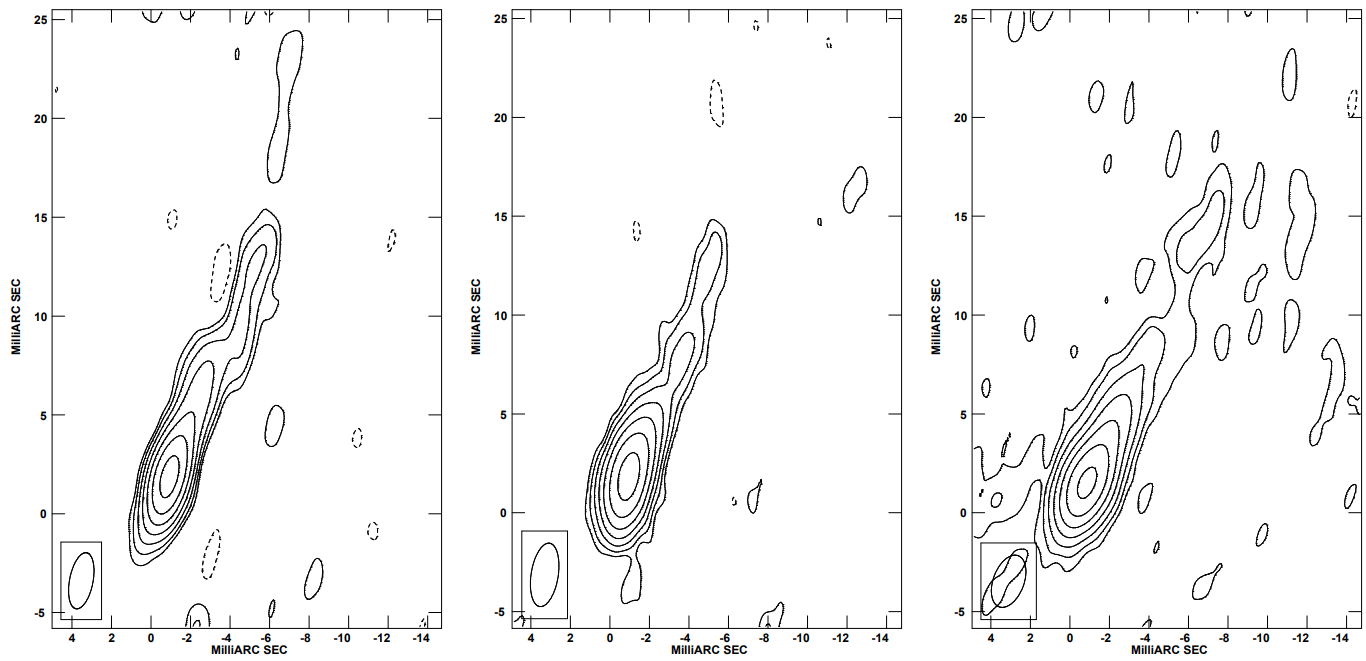 BHXB Cyg X-1
Stirling et al. 2001
12
Short timescale radio variability
Short timescales: probe the limit of variability behavior
Potential dependencies on jet speeds, opening angles, feeding/launching
Use indirect methods, like timing analyses
Multiwavelength timing analyses have been very successful for BHXBs before
Try comparing many XRBs to search to systematic differences
Focus on BH vs NS – how different or similar are they?
13
Outline of the (ongoing) project
Scour VLA and ALMA archives for observations of XRBs
Gather the good, usable data
Target is bright enough and observation duration is not too short
Produce light curves
Run power spectra and other time-domain analyses on light curves
Assemble power spectra and analyze
But keep in mind that different frequencies have different intrinsic variability
14
15
● Black holes ●
<50 GHz
50-150 GHz
>150 GHz

∎ Neutron stars ∎
<50 GHz
50-150 GHz
>150 GHz
16
● Black holes ●
<50 GHz
50-150 GHz
>150 GHz

∎ Neutron stars ∎
<50 GHz
50-150 GHz
>150 GHz
NSXB jets do show similar short timescale variability to BHXB jets, despite usually being less luminous and possibly utilizing a different jet launching mechanism
17
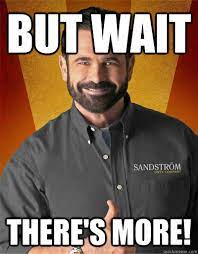 ● Black holes ●
<50 GHz
50-150 GHz
>150 GHz

∎ Neutron stars ∎
<50 GHz
50-150 GHz
>150 GHz
NSXB jets do show similar short timescale variability to BHXB jets, despite usually being less luminous and possibly utilizing a different jet launching mechanism
18
Jet behaviors depend on accretion state
Essentially: high rate or low rate of accretion
Compact, steady jets at low accretion rate
Transient/discrete ejecta jets at high accretion rate

There are a few observations of jets that are discrete ejecta/high accretion regime
19
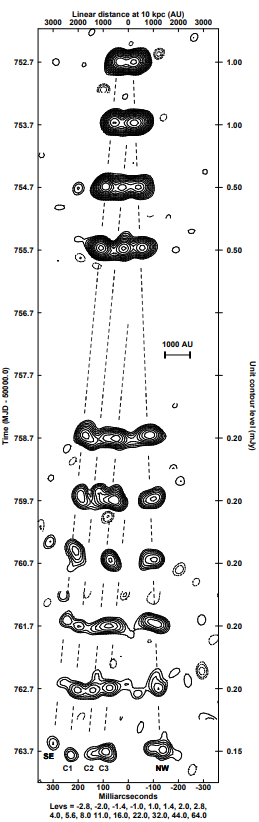 Jet behaviors depend on accretion state
Time increasing →
Essentially: high rate or low rate of accretion
Compact, steady jets at low accretion rate
Transient/discrete ejecta jets at high accretion rate

There are a few observations of jets that are discrete ejecta/high accretion regime

Where are these jets on the PSD?
GRS 1915+105
Fender et al. 1998
20
● Black holes ●
<50 GHz
50-150 GHz
>150 GHz

∎ Neutron stars ∎
<50 GHz
50-150 GHz
>150 GHz
Discrete ejecta
21
Known BH ejecta jets show very low levels of variability, even at high frequencies.

Jet variability depends on the accretion regime.
● Black holes ●
<50 GHz
50-150 GHz
>150 GHz

∎ Neutron stars ∎
<50 GHz
50-150 GHz
>150 GHz
Discrete ejecta
22
Known BH ejecta jets show very low levels of variability, even at high frequencies.

Jet variability depends on the accretion regime.
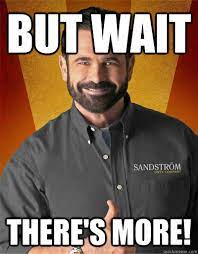 ● Black holes ●
<50 GHz
50-150 GHz
>150 GHz

∎ Neutron stars ∎
<50 GHz
50-150 GHz
>150 GHz
Discrete ejecta
23
This NSXB
● Black holes ●
<50 GHz
50-150 GHz
>150 GHz

∎ Neutron stars ∎
<50 GHz
50-150 GHz
>150 GHz
Discrete ejecta
24
Interestingly, Sco X-1
25
Summary
First evidence that NSXBs have short timescale variability like BHXBs
High accretion jets have lower variability than low accretion, compact jets
Persistent high accretion NSXB jets: unclear as to the exact structure
The Future
In short, more data
Observations meant for time domain analyses
Particularly:
NSXBs: there just are not much high quality data out there right now
Further investigate the dependencies of radio emission properties on accretion regimes
26
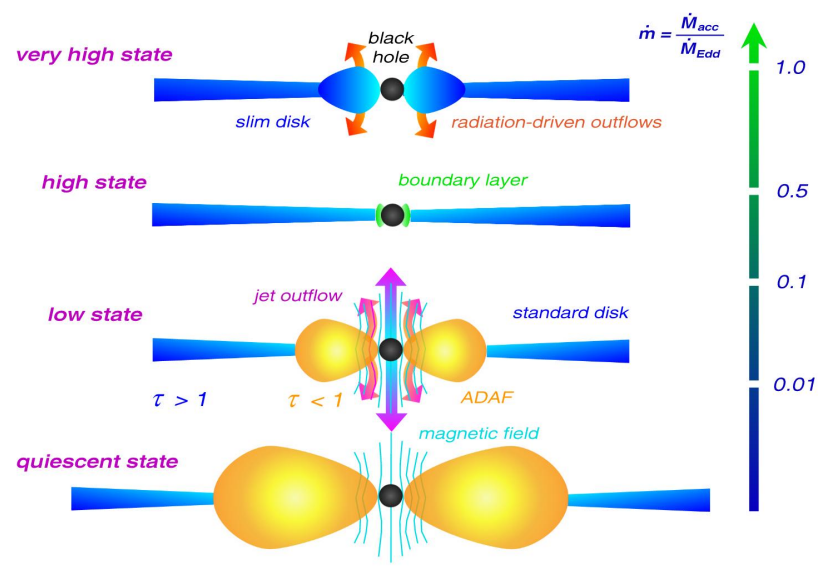 27
Müller 2004